Harris Moves Practice:  Illustratingfor use withCell Phones in Elementary School
Jean Wolph
Louisville Writing Project 
Kentucky Writing Project
Let’s learn how to make some Moves!
Watch the Prezi about the moves that writers make when they are using sources to support their opinions.  

Today, pay special attention to ILLUSTRATING.

Prezi developed by Harold Woodall, Eastern Kentucky University Writing Project, from materials created by Leeanne Bordelon for the National Writing Project i3 College Ready Writers Program and based on the work of Joseph Harris.
[Speaker Notes: Make sure students begin to use these terms and develop a growing understanding of what they mean.]
Should elementary students have cell phones?
That is our research question. 

   We’ll practice ILLUSTRATING using two of the sources in the Cell Phone Mini-Unit.
Should elementary students have cell phones?
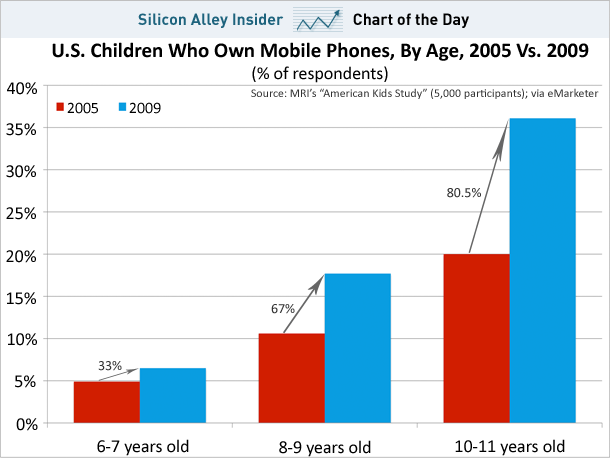 Source #1
Study the graph.  Turn and talk:  What information can you gather from this graph?
What information did you find in the chart?  Let’s put these facts into sentences.
Ten years ago, _______________________.
Six years ago, _______________________.
Kids who are 6-7__________.
Kids who are 8-9__________.
Kids who are 10-11 __________.
Of the 5,000 kids who were surveyed, ___________________________________.
Between 2005 and 2009, ______________.
[Speaker Notes: Chart your students’ responses as a way of creating a research chart.]
When we use facts to ILLUSTRATE, we use sentence starters like According to to let our readers know where we found the information.
According to MRI, __________ (fact).

MRI’s “American Kids Study” shows that _______________(fact).

A 2009 study by MRI found that _______.
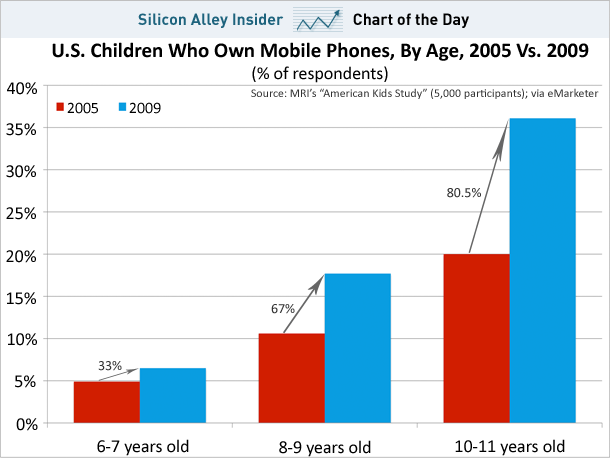 Which facts will help you ILLUSTRATE your claim?  Which facts will help you prove your point?  Try these sentence frames.
CLAIM:  Elementary students should (or should not) have cell phones.

According to MRI, ____________________________ (fact).

MRI’s “American Kids Study” shows that ____________(fact).

A 2009 study by MRI found that __________________ (fact).
Do your sentences look like this?                                                  If not, try again!
CLAIM:  Elementary students should (or should not) have cell phones.

FACTS that help prove our claim:

According to MRI, more kids are getting cell phones. (fact).

MRI’s “American Kids Study” shows that over 35% of 9- and 10-year-olds have cell phones (fact).

A 2009 study by MRI found that 6- and 7-year olds are less likely to have cell phones.(fact).
Now it’s time add a comment about the facts.
CLAIM:  Elementary students should (or should not) have cell phones.


COMMENTS help explain how or why the fact applies to our claim.
COMMENTS help explain how or why the fact applies to our claim.What if our claim is that elementary students should have cell phones?  What comments could we make?----------------
According to MRI, more kids are getting cell phones.   Cell phones for kids are here to stay.

MRI’s “American Kids Study” shows that over 35% of 9- and 10-year-olds have cell phones.  Many parents seem to agree that cell phones are okay for older elementary students. 

A 2009 study by MRI found that 6- and 7-year olds are less likely to have cell phones.  But a few families do seem to think that even primary students have times they need to contact home.
What if our claim is that elementary students should not have cell phones?
COMMENTS help explain how or why the fact applies to our claim.
According to MRI, more kids are getting cell phones.   Just because phones are popular doesn’t mean it’s a good idea, however.

MRI’s “American Kids Study” shows that over 35% of 9- and 10-year-olds have cell phones.  Of course, that means that most students--over 2/3--do NOT have phones. 

A 2009 study by MRI found that 6- and 7-year olds are less likely to have cell phones.  Most parents seem to think young students don’t need a phone at school.  Out of 100 first graders, only 6 or 7 have phones.
Now it’s time to try your OWN comment.
COMMENTS help explain how or why the fact applies to our claim.
CLAIM:  Elementary students should (or should not) have cell phones.

According to MRI, more kids are getting cell phones.   __________
________________________________________ (comment).

MRI’s “American Kids Study” shows that over 35% of 9- and 10-year-olds have cell phones.  _______________________ (comment). 

A 2009 study by MRI found that 6- and 7-year olds are less likely to have cell phones. ___________________________(comment).
Now a little more practice with ILLUSTRATING…Part 1
We will use facts from the chart to illustrate a claim.  On a separate piece of paper, copy at least one of the sentences below.  (You fill in the age.)

 Kids who are over __ years old should be allowed to have cell phones.

 Kids who are under __ years old should not be allowed to have cell phones.
[Speaker Notes: This activity can be whole-class and does not go in the notebook because students shouldn’t make a claim this early in the process.  While it is likely that students have feelings about the issue already, we are gathering information FIRST in order to develop an informed opinion.  

Students can work in teams to find supporting evidence.  Have them practice giving the name of the source when they cite information.  See next slide.]
Practice with ILLUSTRATING…Part 2
Kids who are over 9 years old should be allowed to have cell phones.  NOW FIND A FACT THAT WILL SUPPORT THIS CLAIM.

(2)  Kids who are under 8 years old should 	not be allowed to have cell phones. 	Most parents seem to agree. NOW 	FIND A FACT THAT WILL SUPPORT 	THIS CLAIM.
Be sure to cite 
the source.
[Speaker Notes: This activity can be whole-class.  Students can work in teams to find supporting evidence.  Have them practice giving the name of the source when they cite information.]
Did your effort to add evidence look something like this?       If not, try again!
Kids who are over 9 years old should be allowed to have cell phones.  In a survey of 5,000 children, MRI found that about 36% of them already do.

(2)  Kids who are under 8 years old should not be 	allowed to have cell phones. In a survey of 	5,000 children, 	MRI found that only about 	7% of them do.
Bonus if you gave the 
NAME of the survey.
[Speaker Notes: This activity can be whole-class.  Students can work in teams to find supporting evidence.  Have them practice giving the name of the source when they cite information.]
Practice with ILLUSTRATING…Part 3Add a comment about the evidence.
Kids who are over 9 years old should be allowed to have cell phones.  In a survey of 5,000 children, MRI found that about 36% of them already do.  This is not surprising.  In our school, it is common to see students walk down the halls with cell phones in hand.
[Speaker Notes: This activity can be whole-class.  Students can work in teams to find supporting evidence.  Have them practice giving the name of the source when they cite information.]
Practice with ILLUSTRATING…Part 3Add a comment about the evidence.
(2)  Kids who are under 8 years old should not be 	allowed to have cell phones. In a survey of 	5,000 children, 	MRI found that only about 	7% of them do. Perhaps this is a case of 	parents deciding whether or not their child is 	mature enough to handle having such an 	expensive item.
[Speaker Notes: This activity can be whole-class.  Students can work in teams to find supporting evidence.  Have them practice giving the name of the source when they cite information.]
Let’s try ILLUSTRATING with a new source.Watch this video clip about kids and cell phones:The Great Cell Phone DebateABC Newshttp://abcnews.go.com/GMA/Parenting/video/choosing-cell-phon...
Source #3
Now lets use some of the FACTS from the video.http://abcnews.go.com/GMA/Parenting/video/choosing-cell-phon... 2010
31% of kids ages 8-10 have cell phones.
69% of kids ages 11-14 have cell phones.
85% of teens ages 15-18 have cell phones.
Most mothers say 13 is the right age to get a phone.
80% of mothers worry that kids will lose the phone.
65% worry kids will be distracted.
63% worry kids will be exposed to inappropriate content.
Some mothers say it depends on the child.
More practice with ILLUSTRATING…
Use facts from the video to illustrate a claim.  On a separate sheet of paper, try to support at least one of these claims.  (You fill in the age.)

 Kids who are over (or under) __ years old should (or should not) be allowed to have cell phones.
(2) Responsible kids should be allowed to have cell  phones.
[Speaker Notes: This activity can be whole-class.  Students can work in teams to find supporting evidence.  Have them practice giving the name of the source when they cite information.]
Did your effort to ILLUSTRATE look something like this?       If not, try again!
(1)  Kids who are under 8 years old should not be allowed to have cell phones. The Kaiser study showed that 80% of mothers fear children will just lose their phones.  Phones are too expensive and young children just aren’t ready for them.
Fact
Comment
[Speaker Notes: This activity can be whole-class.  Students can work in teams to find supporting evidence.  Have them practice giving the name of the source when they cite information.  Another option:  In the Kaiser study cited by ABC News correspondent Claire Shipman, 80% of mothers fear children will just lose their phones.  Phones are too expensive and young children just aren’t ready for them.]
Did your effort to ILLUSTRATE look something like this?       If not, try again!
(2) Responsible kids should be allowed to have cell phones.  According to ABC News, parents say a child’s maturity should be considered.  That makes sense because all kids are different.  Some are responsible at 8.  Some are still irresponsible at 13!
Fact
Comment
[Speaker Notes: This activity can be whole-class.  Students can work in teams to find supporting evidence.  Have them practice giving the name of the source when they cite information.  Another option:  In a report by Claire Shipman of ABC News, parents were interviewed.  Some said that a child’s maturity should be considered.  That makes sense because all kids are different.  Some are responsible at 8.  Some are still irresponsible at 13!]
Your turn!Apply what you’ve learned!
Write a claim about kids and cell phones.

Choose a fact from the video clip that will ILLUSTRATE why we should accept your claim.

Write a sentence that explains how the fact helps you prove your claim. (This is your comment.)

Be sure to tell the source of the information: “The Great Cell Phone Debate,” by Claire Shipman, ABC News, Aug. 30, 2010.